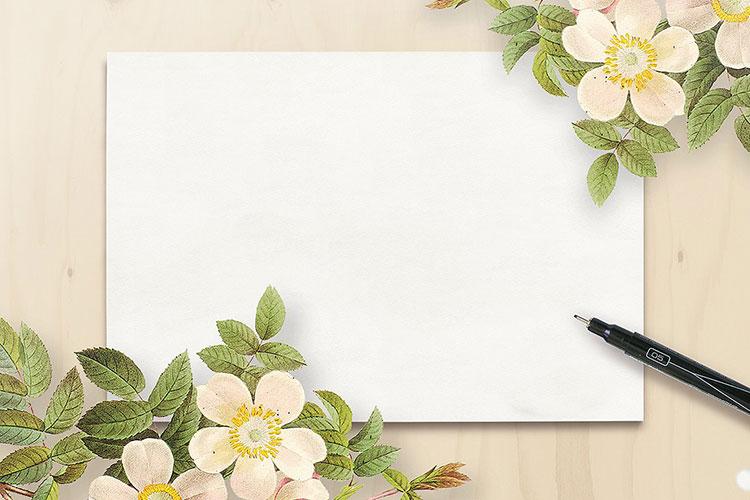 KẾT NỐI TRI THỨC VỚI CUỘC SỐNG
Tiếng Việt 1
GV: Vũ Thị Thu Hà
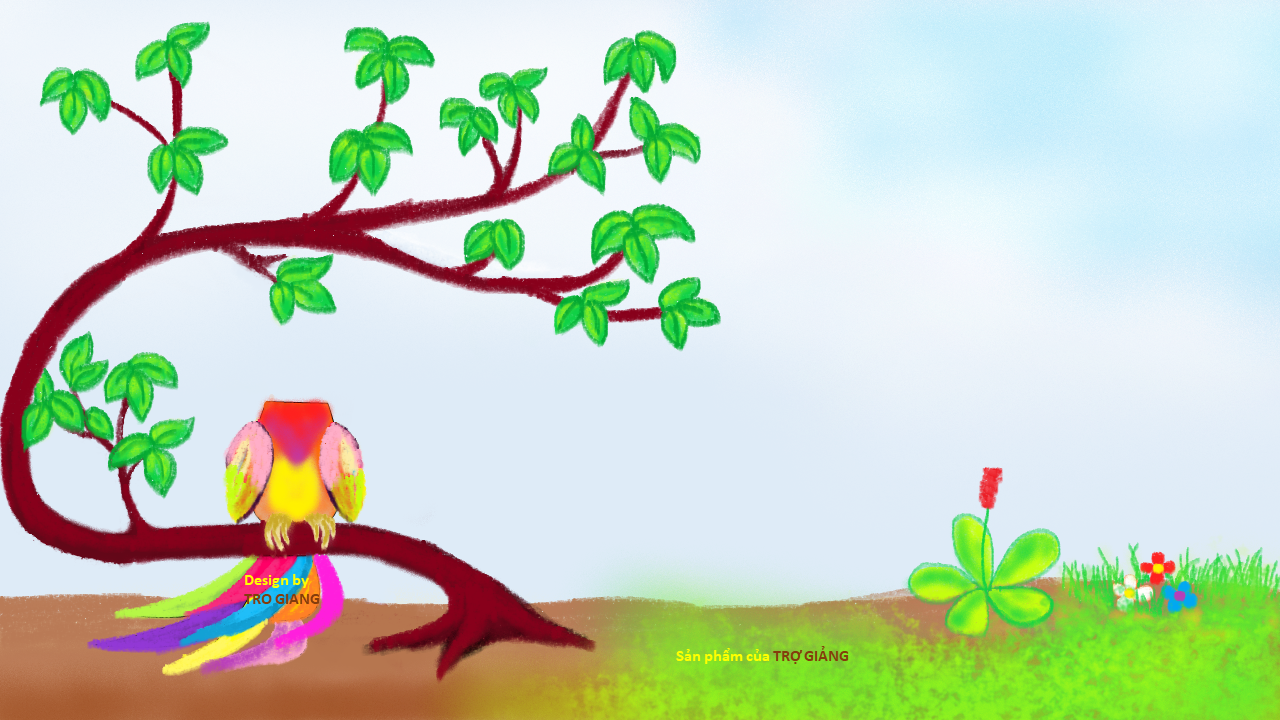 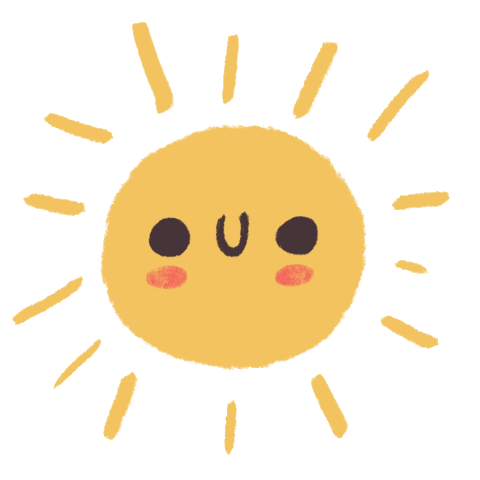 Xưa rồi diễm. Những quả khế ngon ngọt này bây giờ là của ta. Muốn ăn khế thì phải trả lời đúng những câu hỏi mà ta đưa ra.
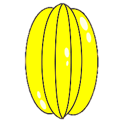 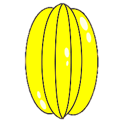 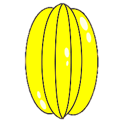 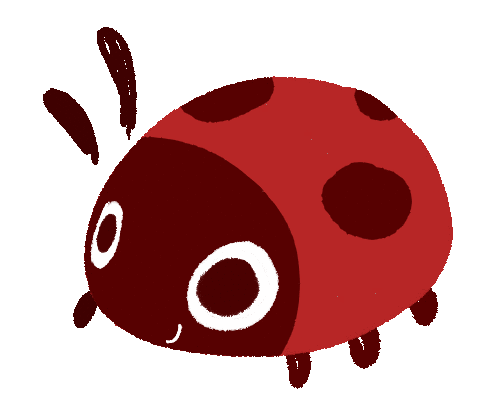 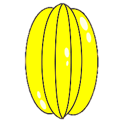 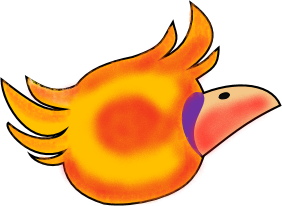 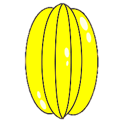 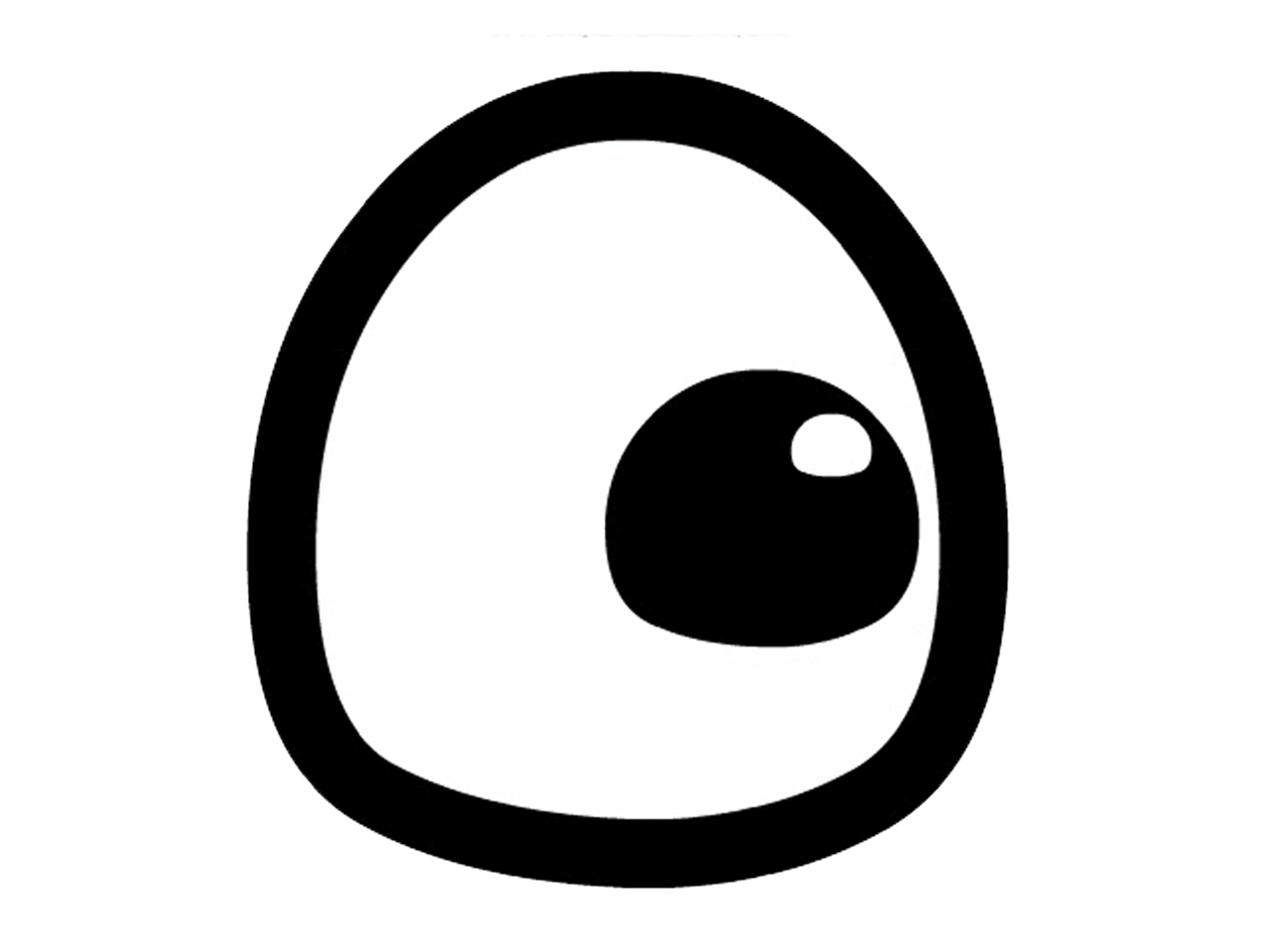 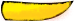 Ăn một quả khế trả một cục vàng, may túi ba gang mang theo mà đựng.
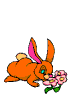 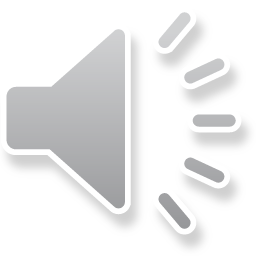 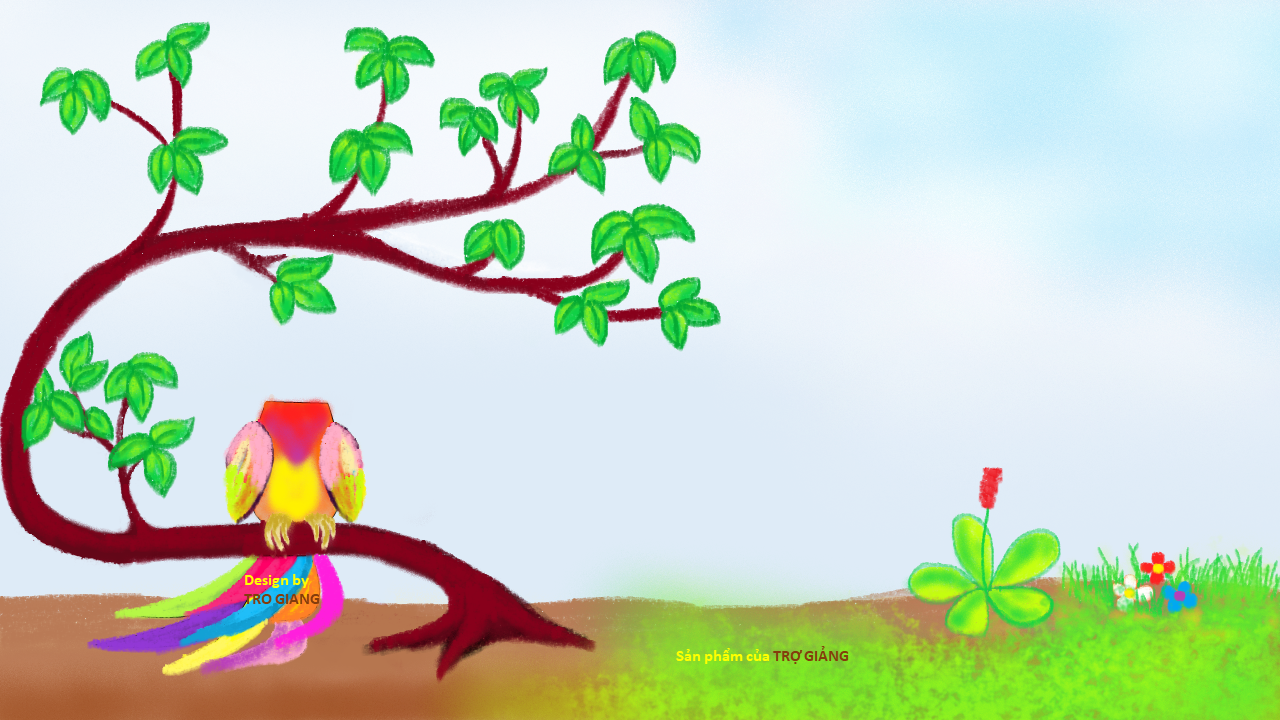 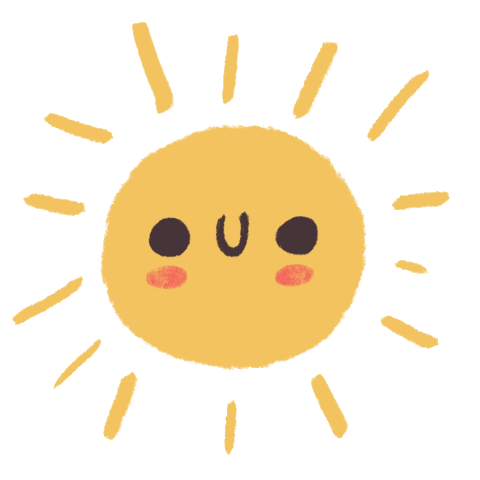 TRÒ CHƠI
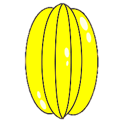 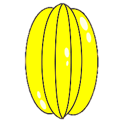 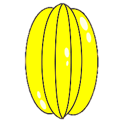 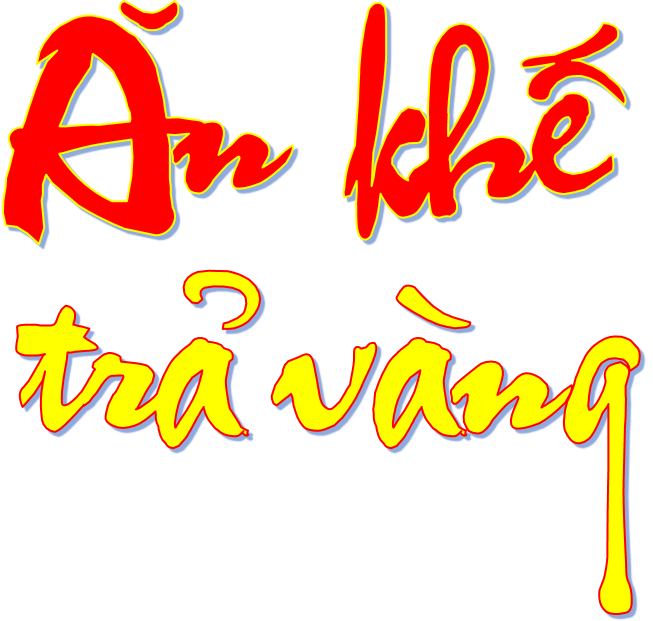 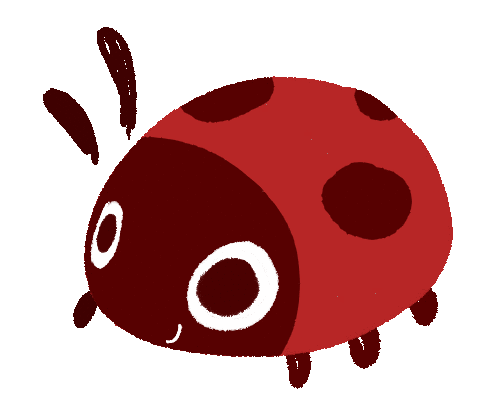 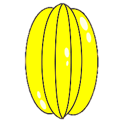 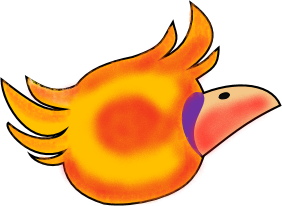 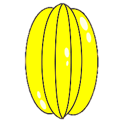 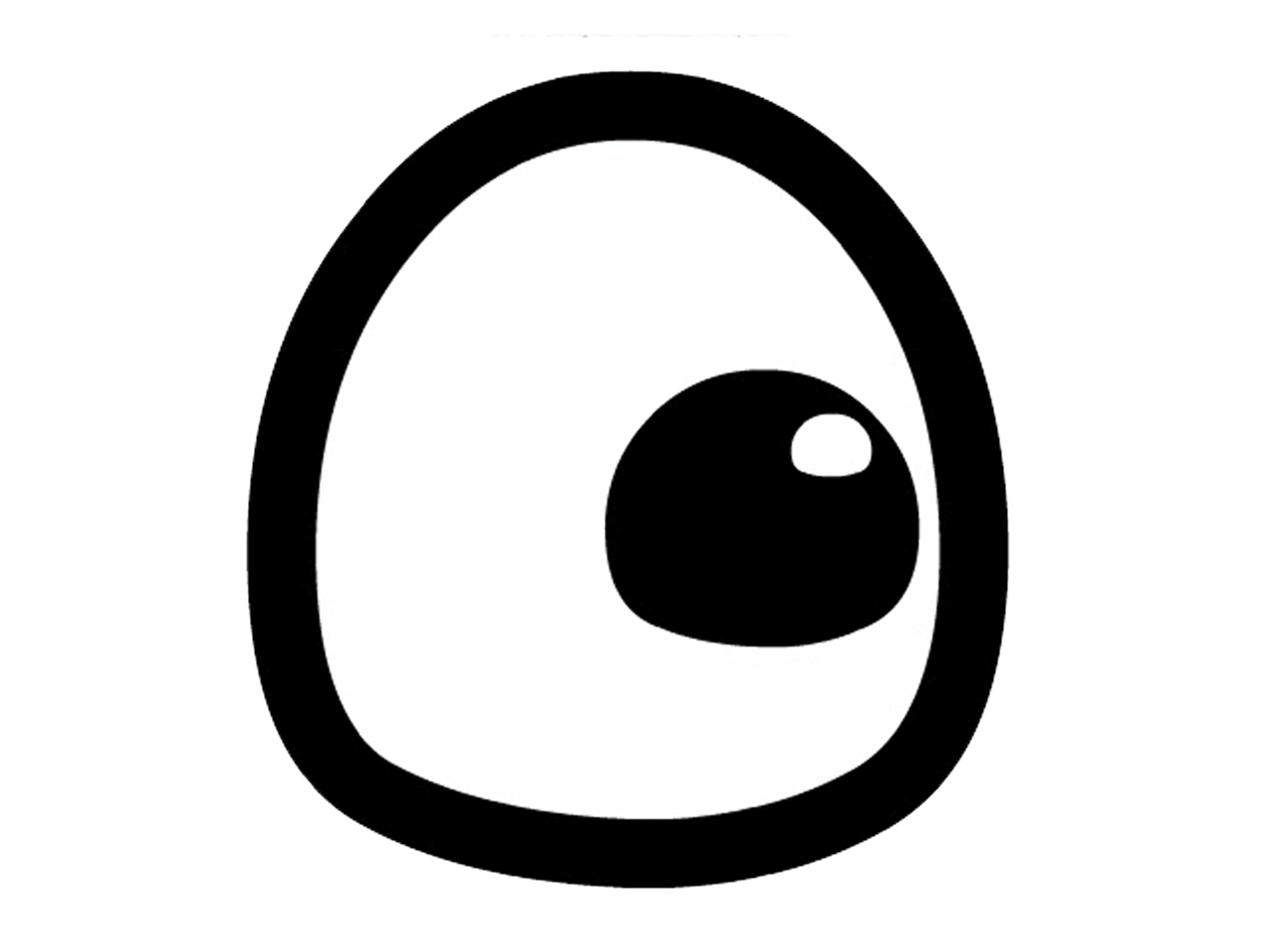 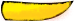 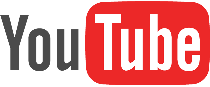 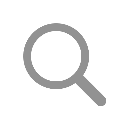 QUYNH MISS
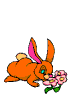 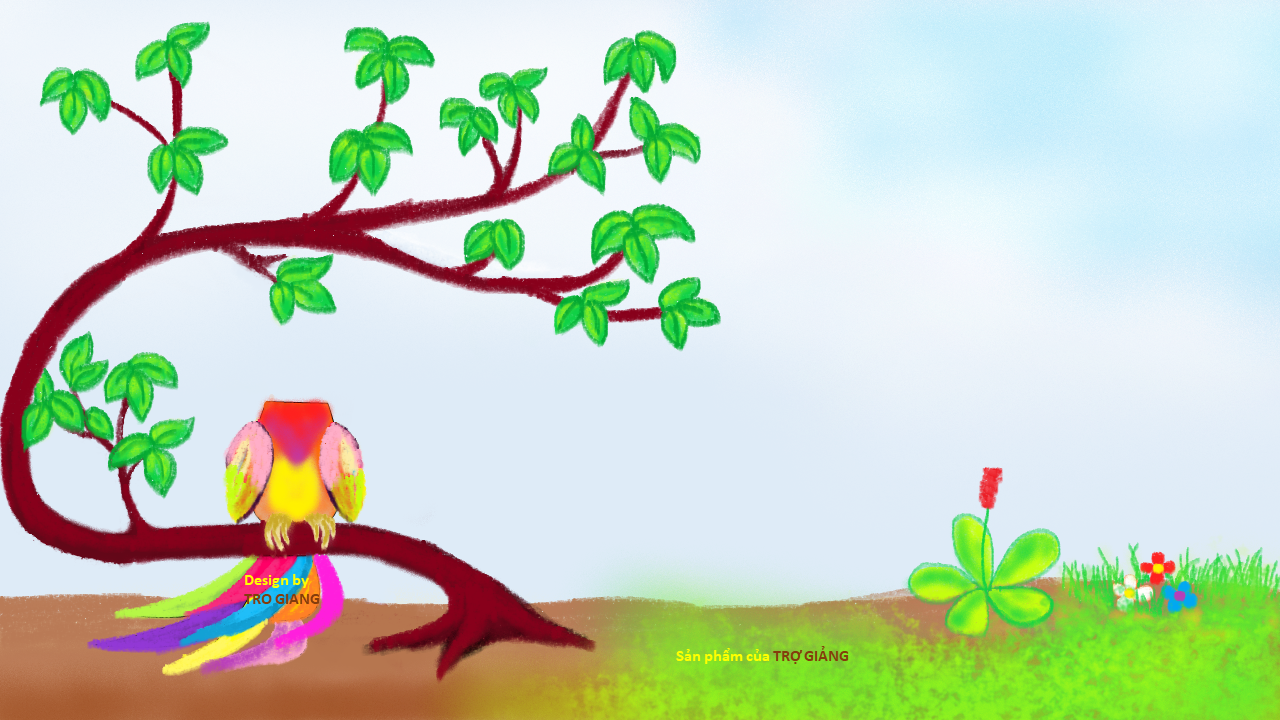 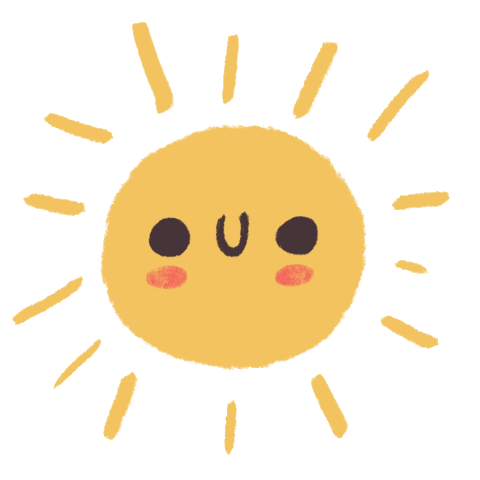 vòng cườm
ươm   ươp
cướp cờ
nườm nượp
giàn mướp che mát khắp mặt ao
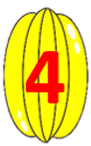 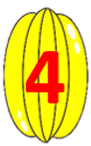 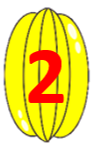 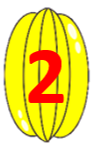 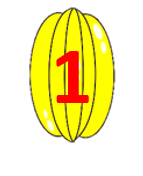 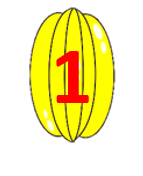 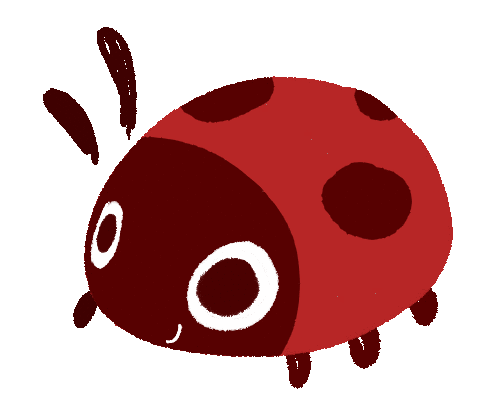 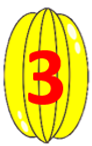 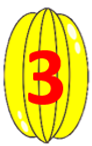 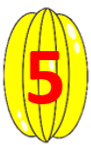 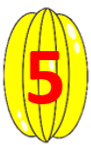 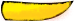 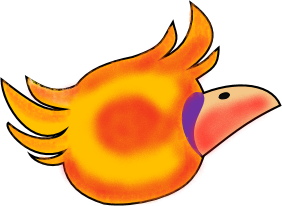 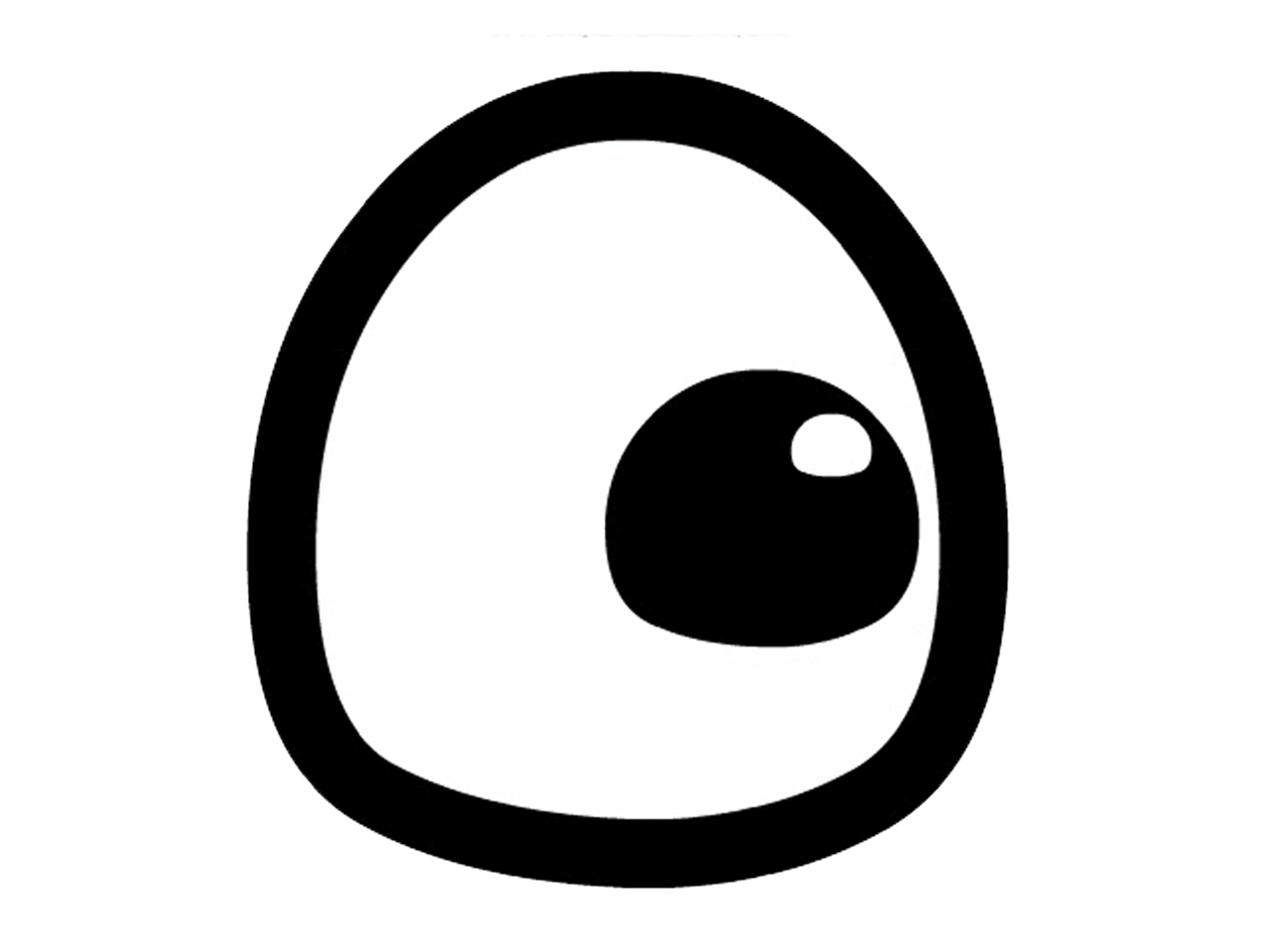 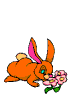 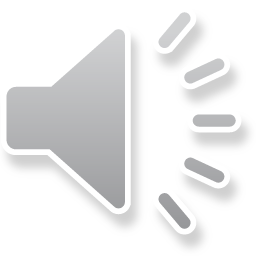 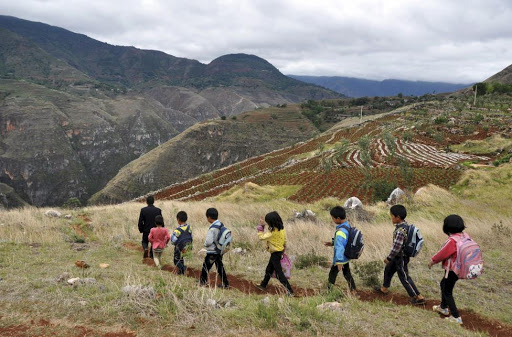 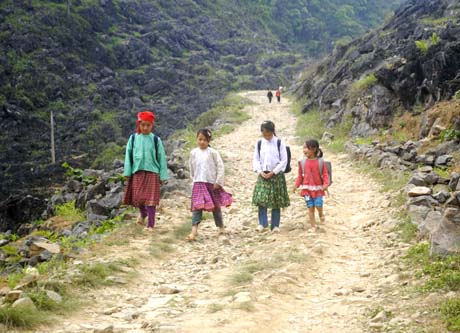 Các bạn nhỏ đang đi đâu ?
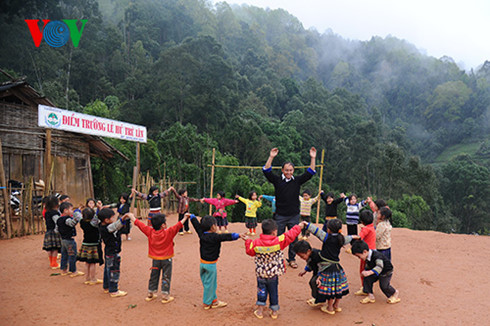 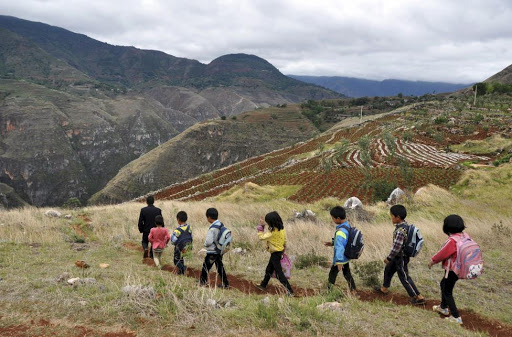 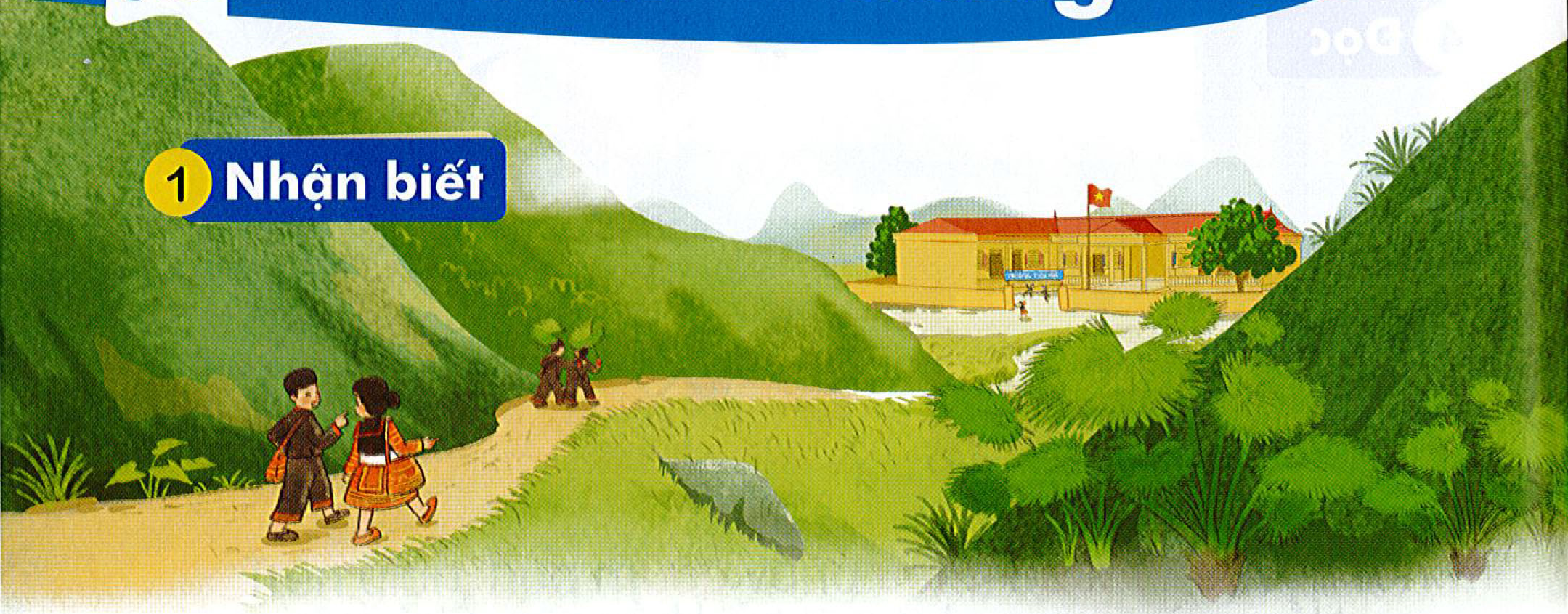 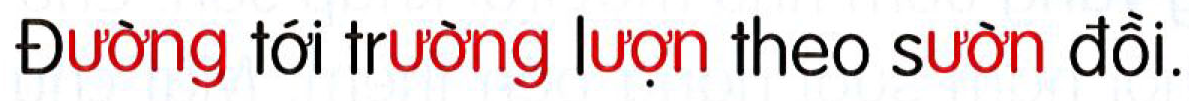 BÀI 73: 
ươn    ương
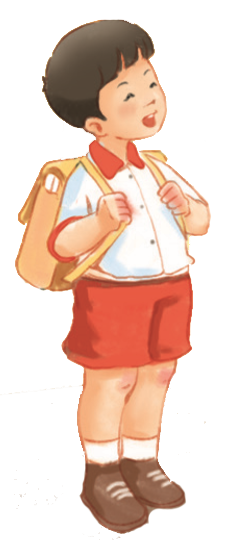 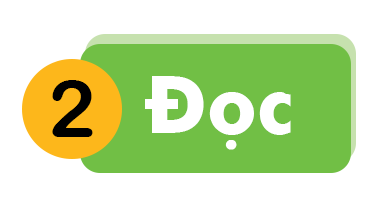 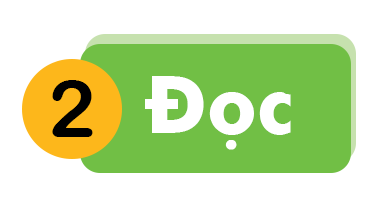 ươn
ương
ươn
ương
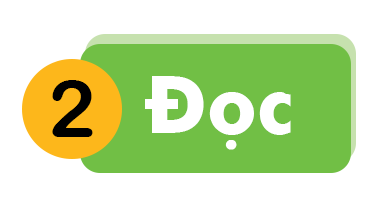 l
ươn
lượn
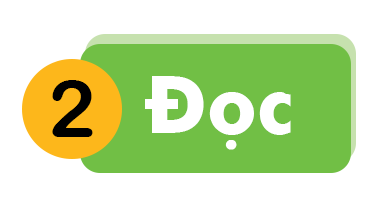 Ai nhanh hơn?
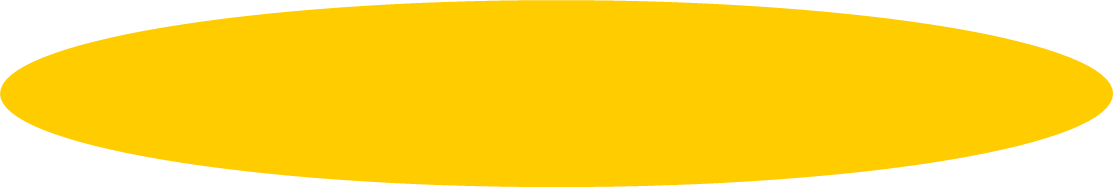 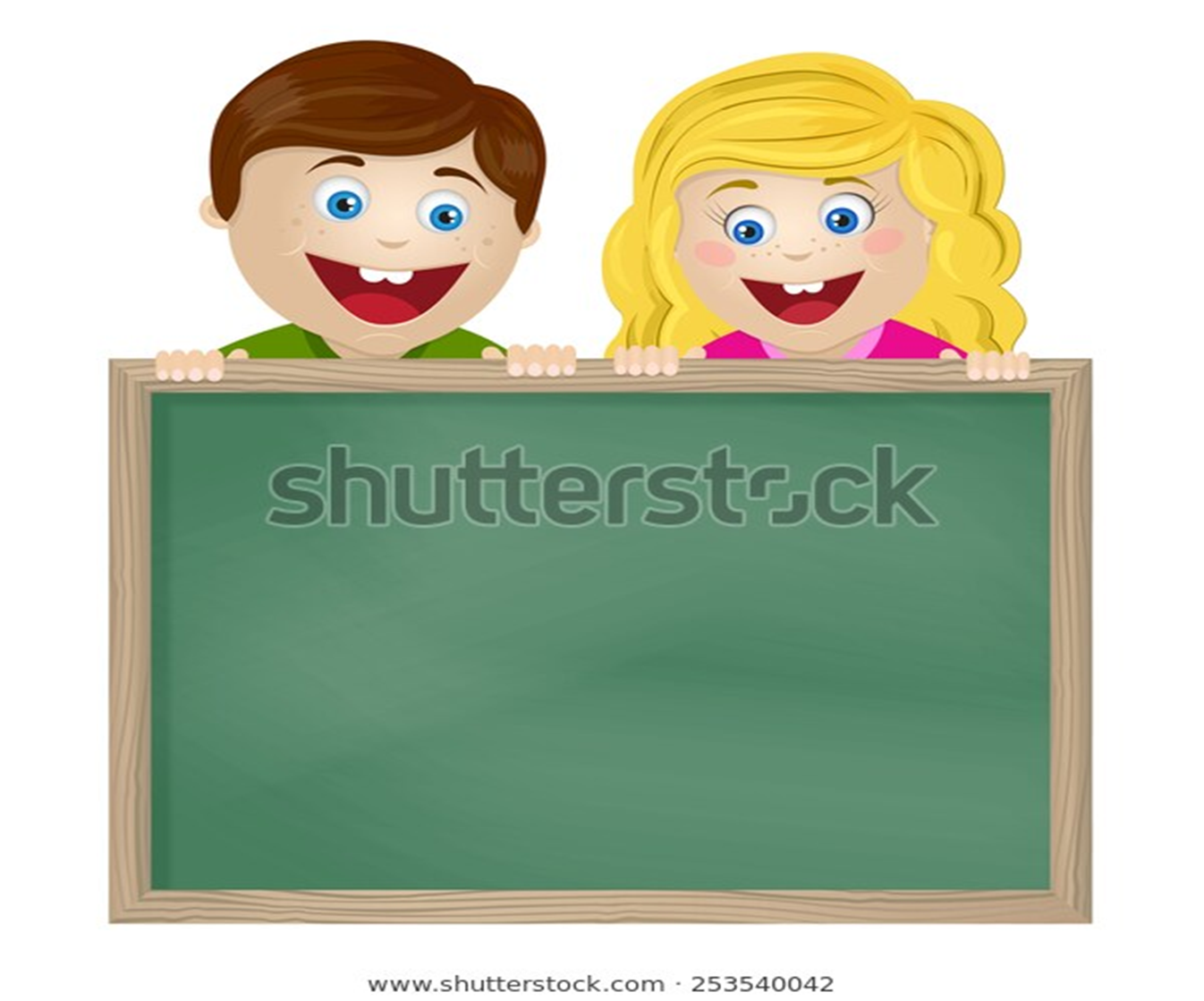 ghép tiếng: 
Âm, vần   tiếng với
ươn     ương
ươn
ương
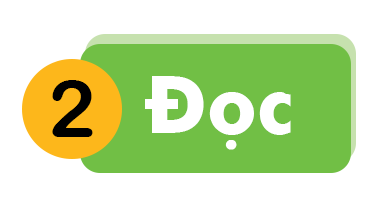 l
ươn
lượn
sườn
vượn
rướn
lươn
tưởng
sương
hướng
phượng
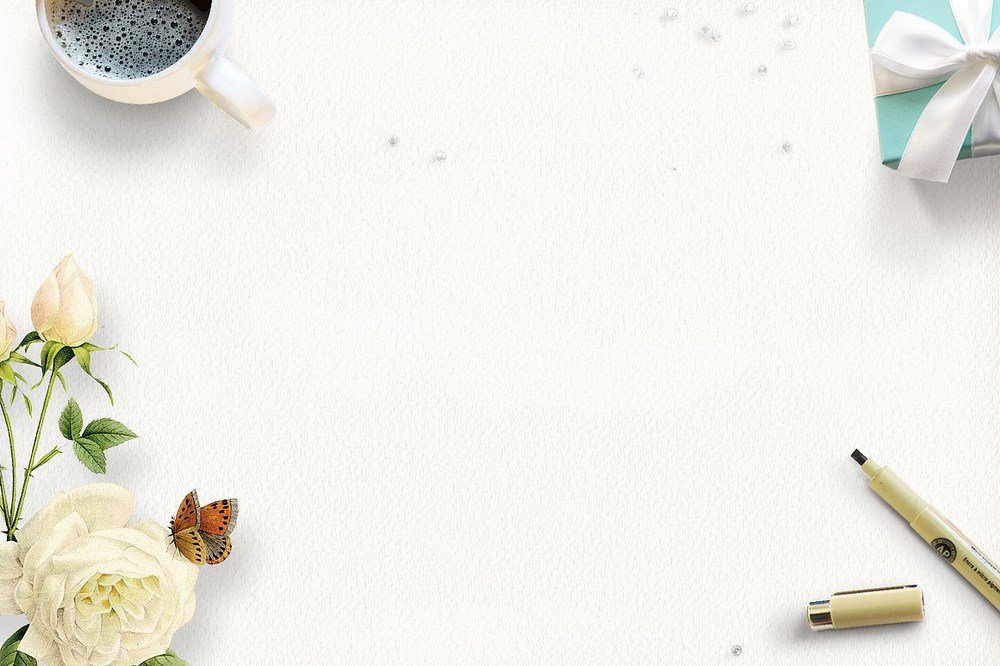 Thư giãn nhé
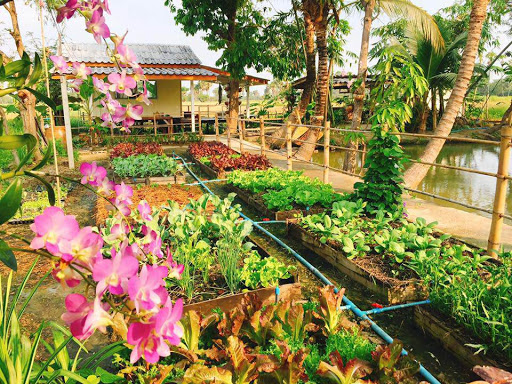 Tìm
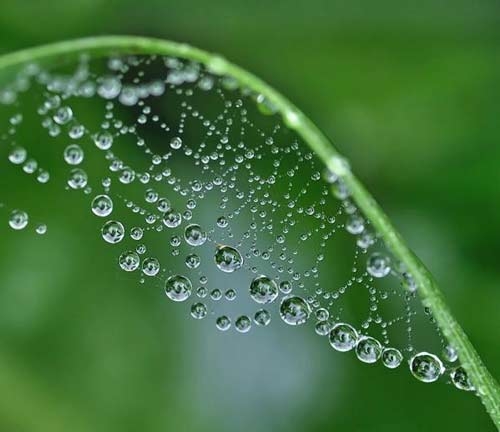 hạt sương
con đường
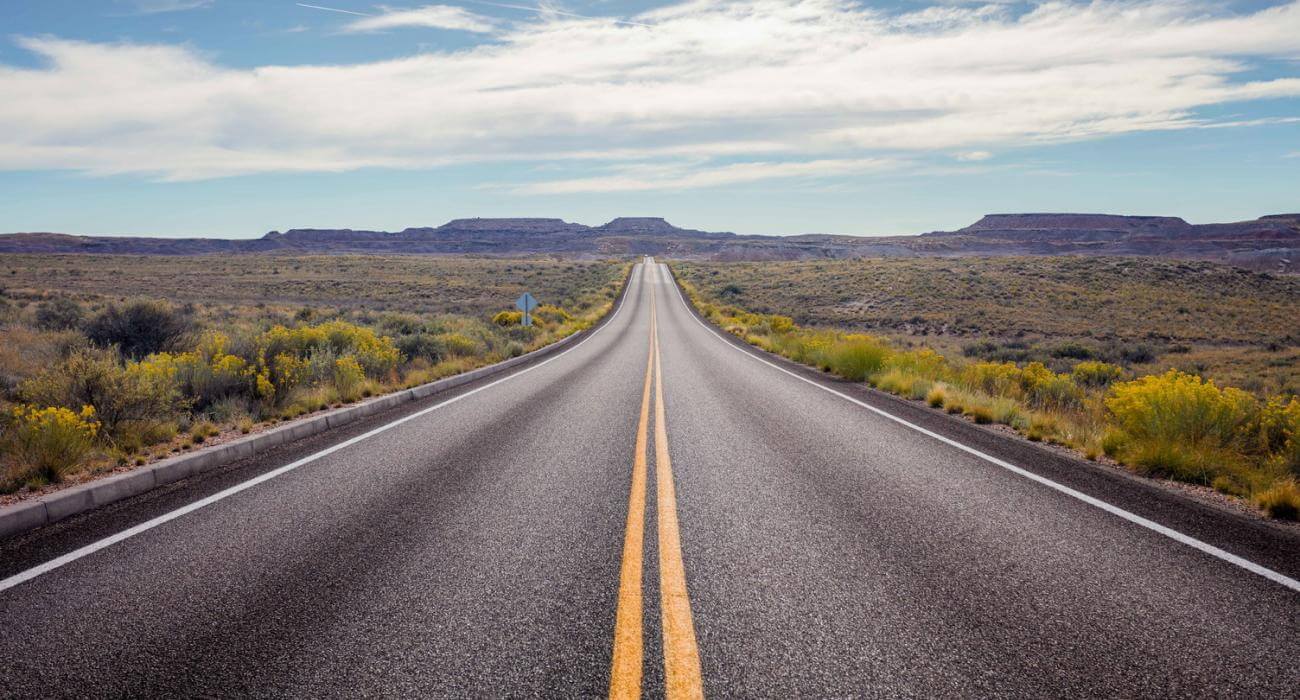 khu vườn
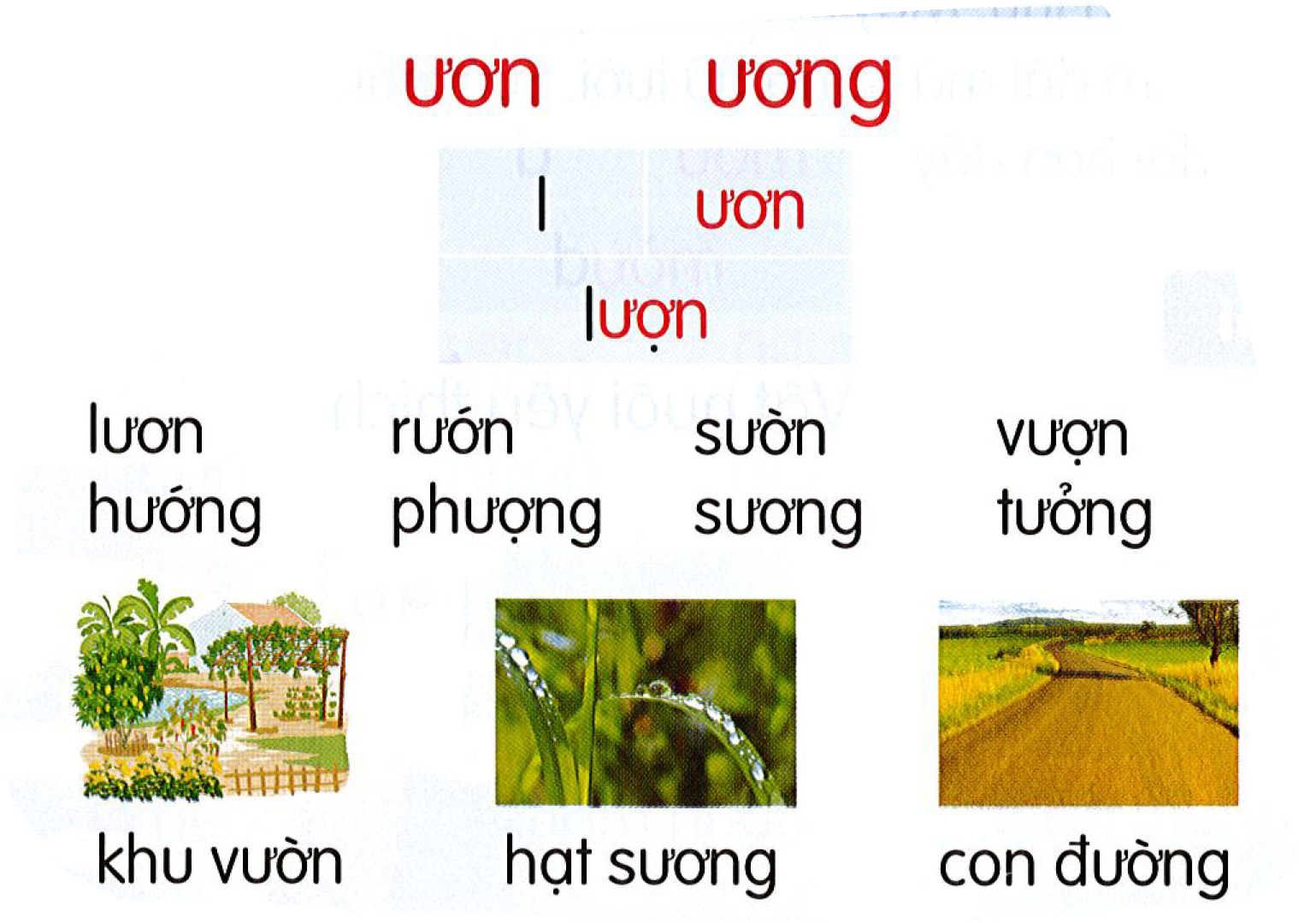 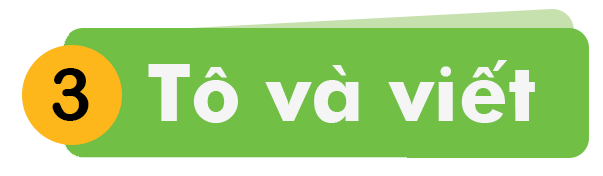 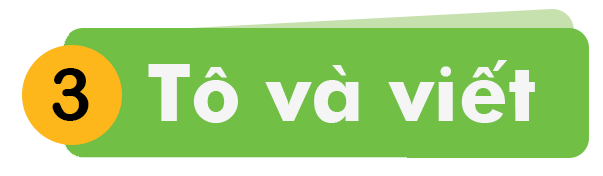 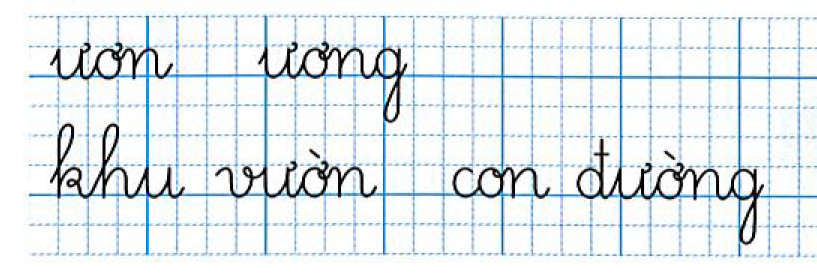 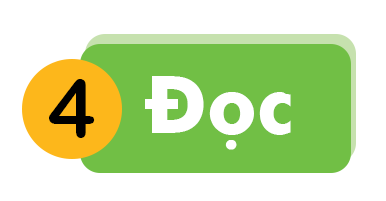 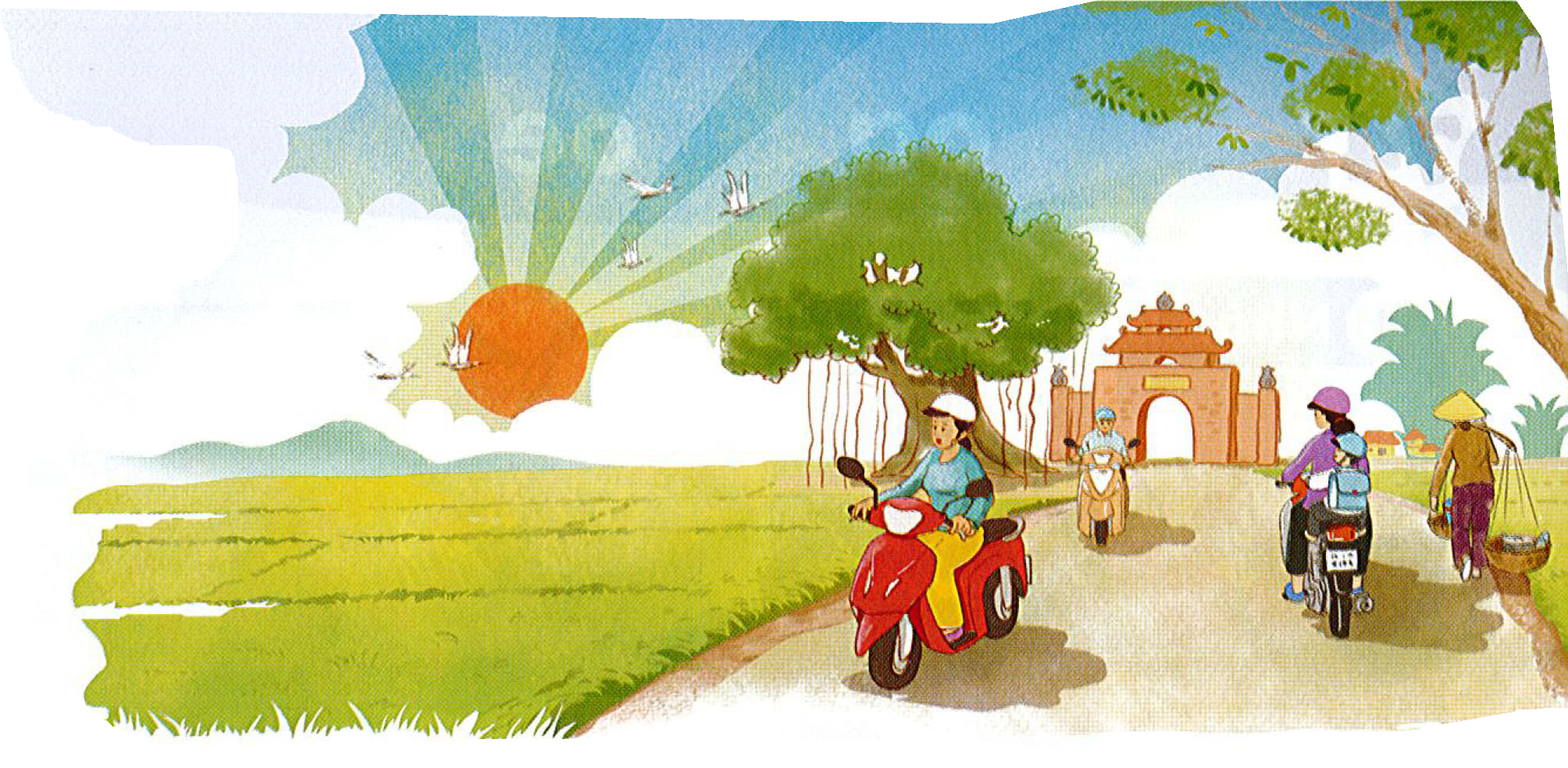 Những tiếng nào chứa vần ươn – ương ?
Đoạn văn trên gồm mấy câu ?
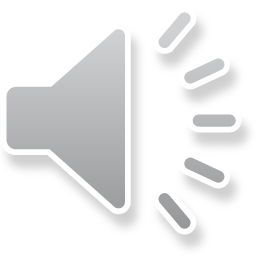 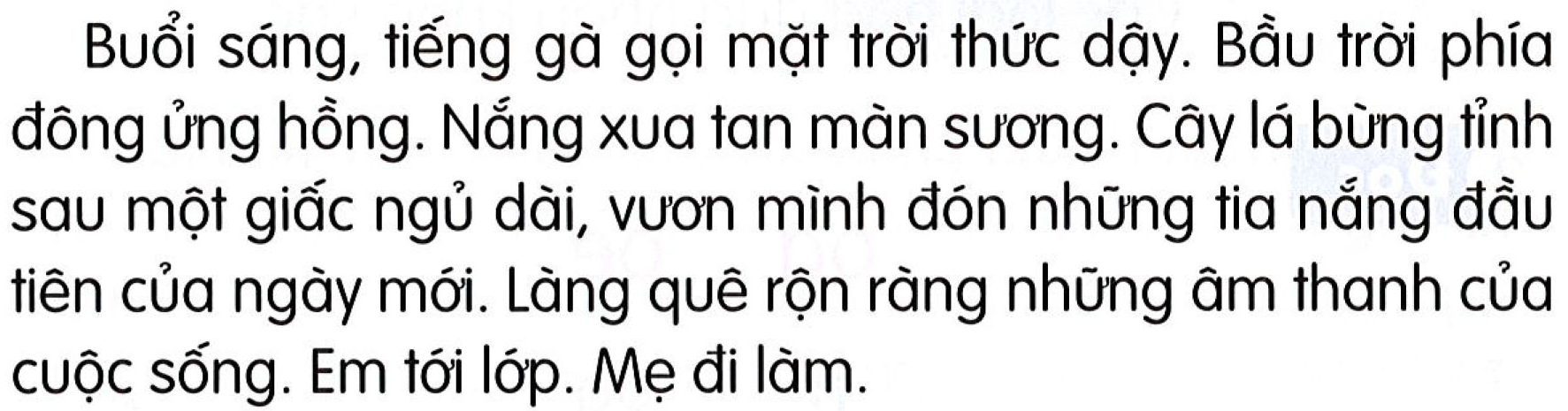 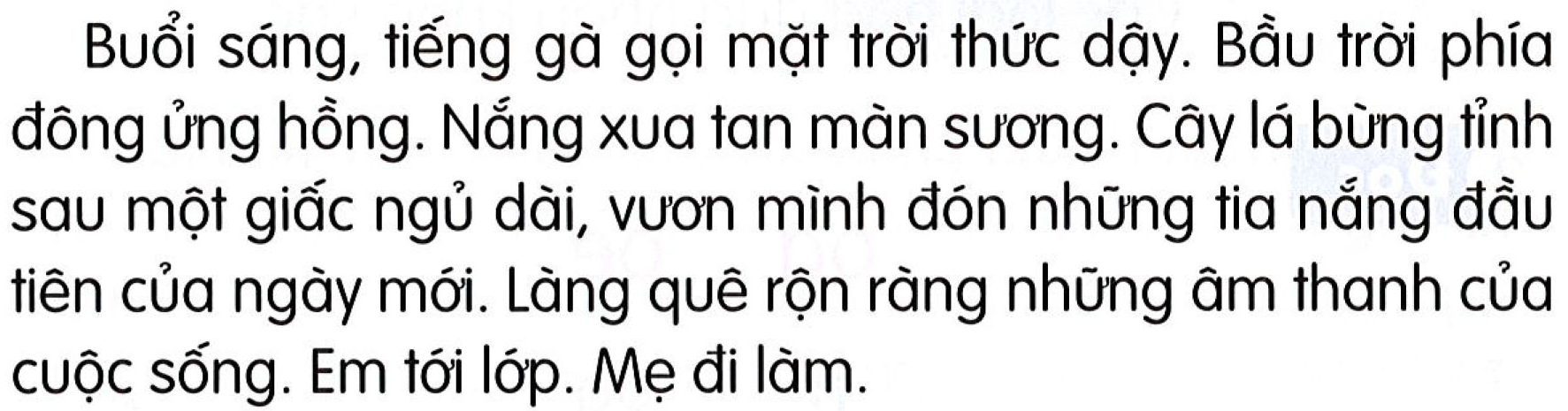 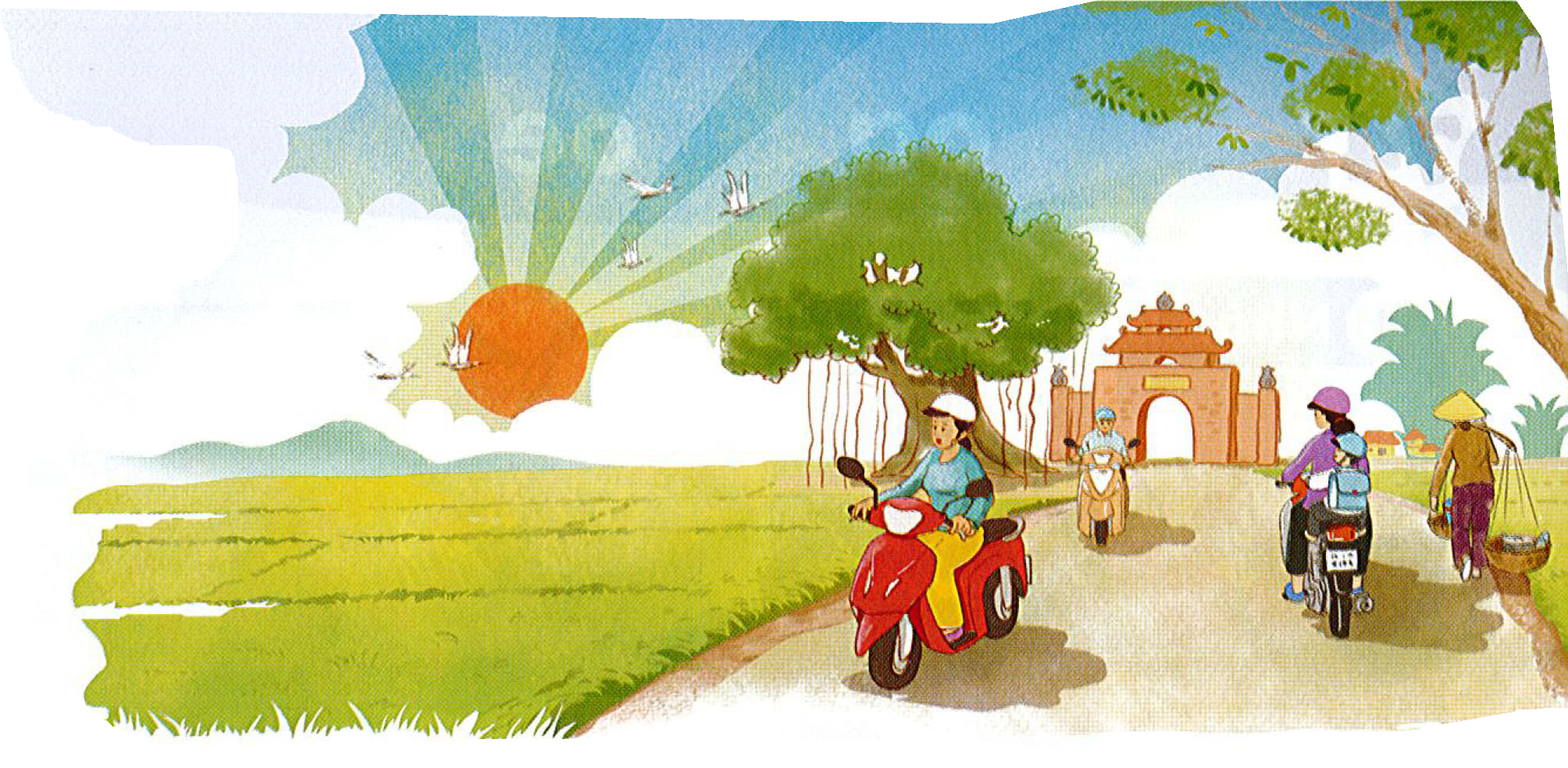 Làng quê như thế nào?
Khi ngày mới bắt đầu, bầu trời như thế nào ?
Em thường làm gì khi ngày mới bắt đầu ?
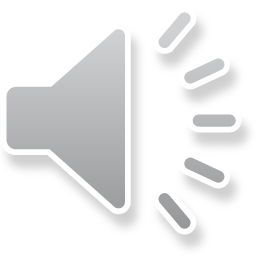 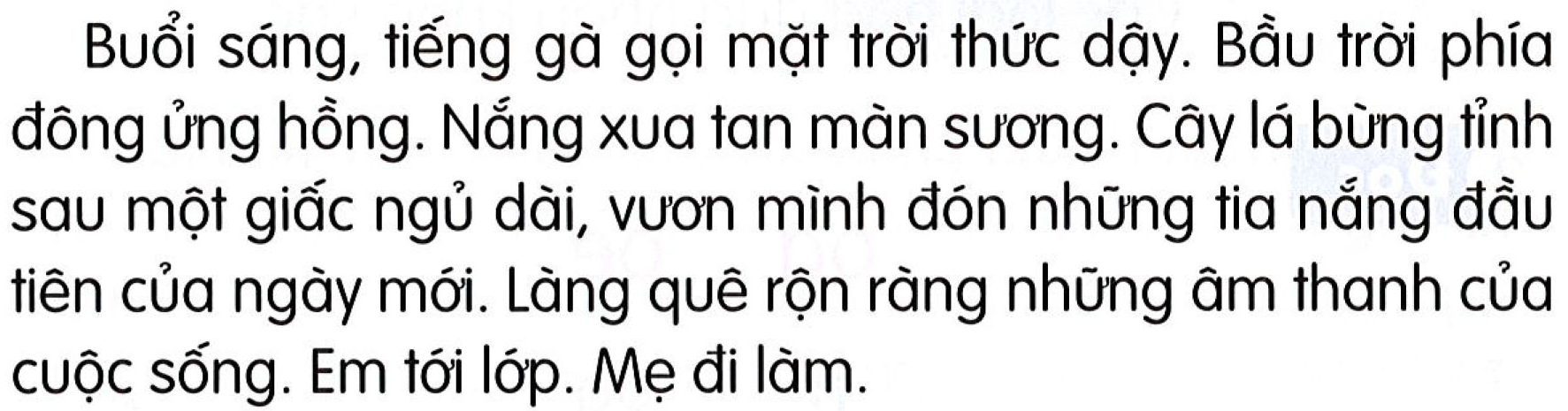 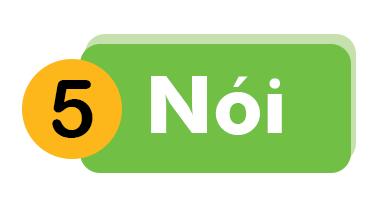 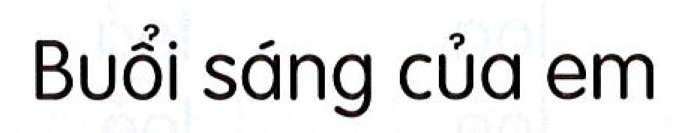 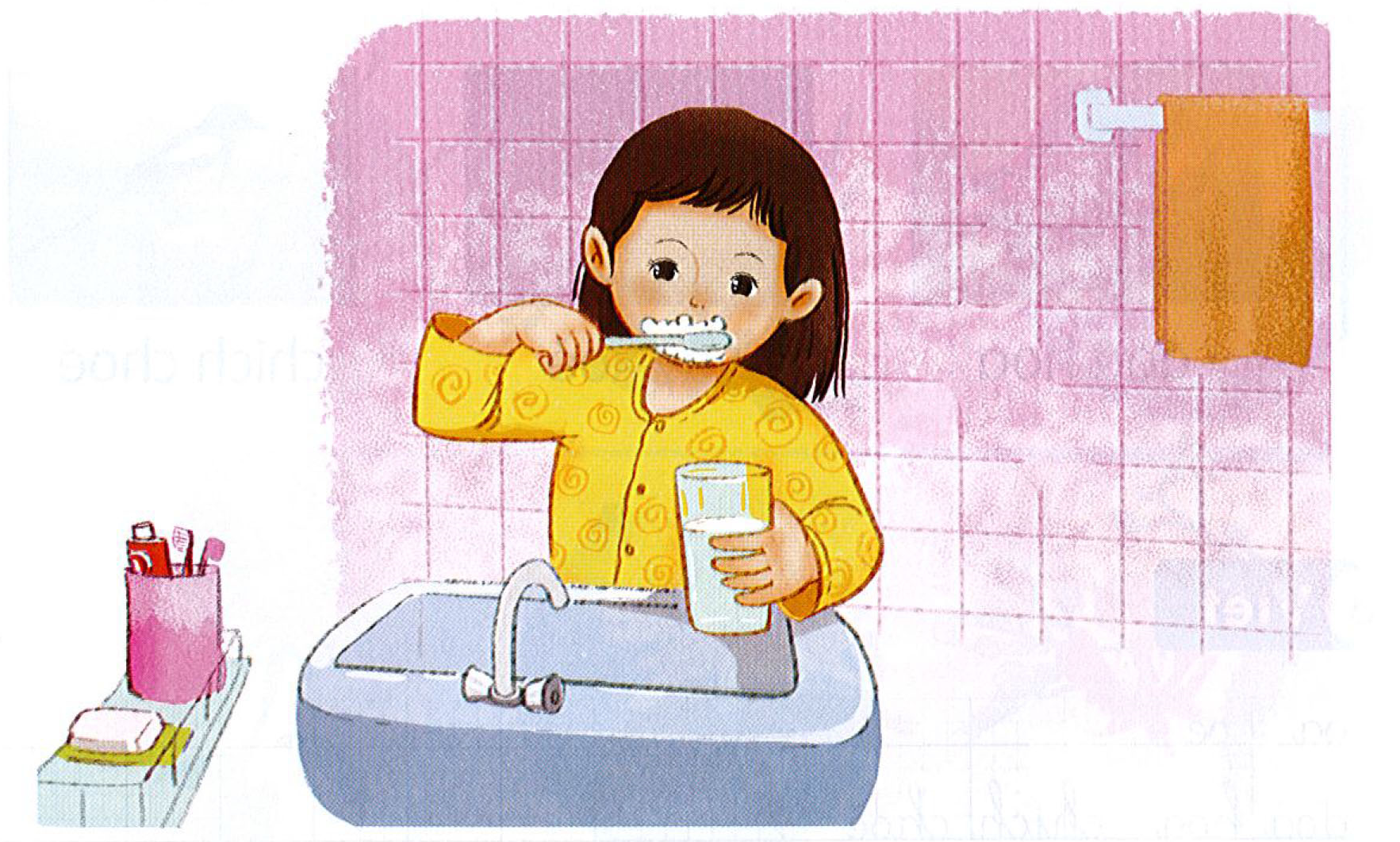 Em thường làm gì sau khi thức dậy vào mỗi buổi sáng ?
Bạn nhỏ trong tranh đang làm gì ?
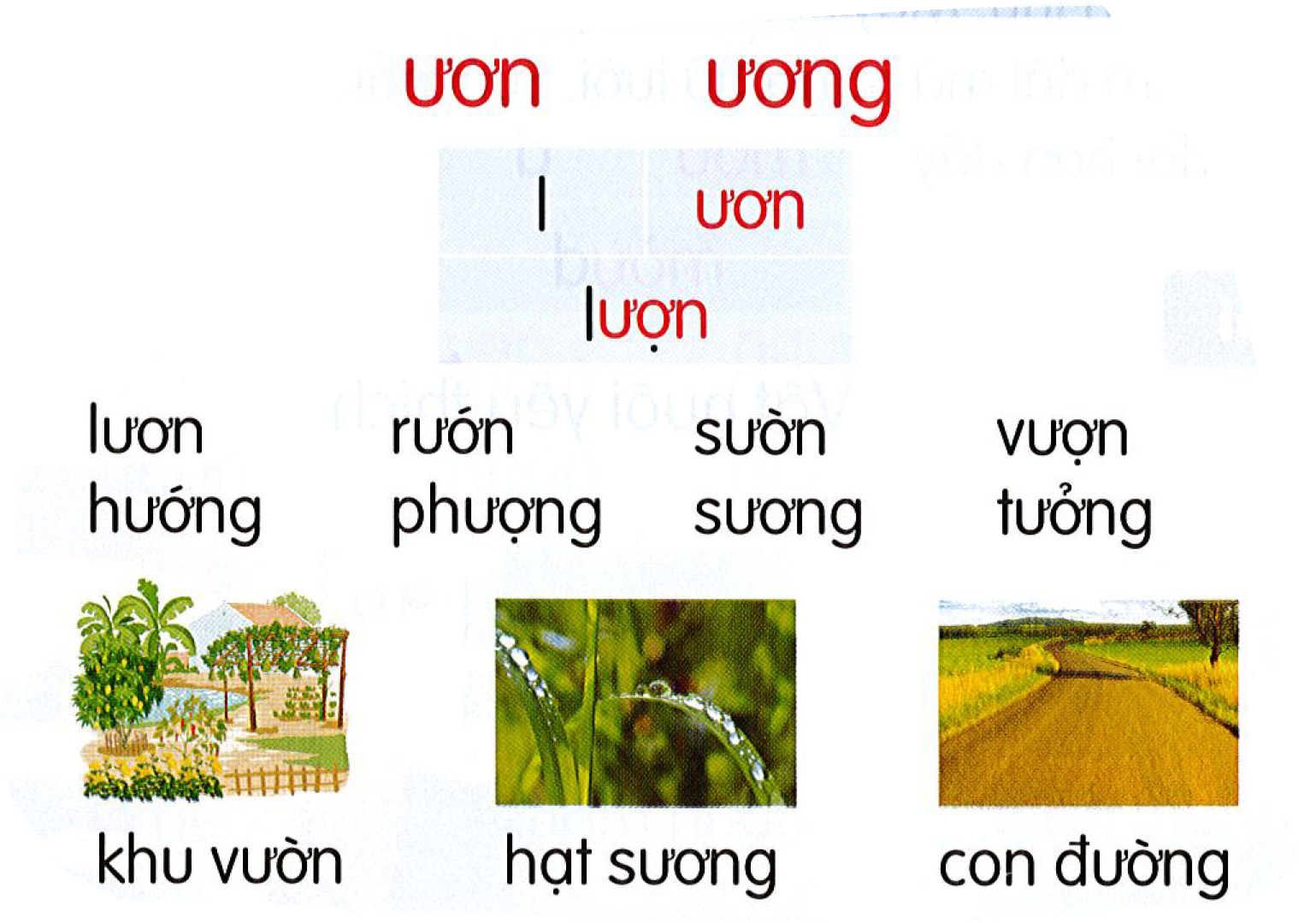 CỦNG CỐ 
BÀI HỌC
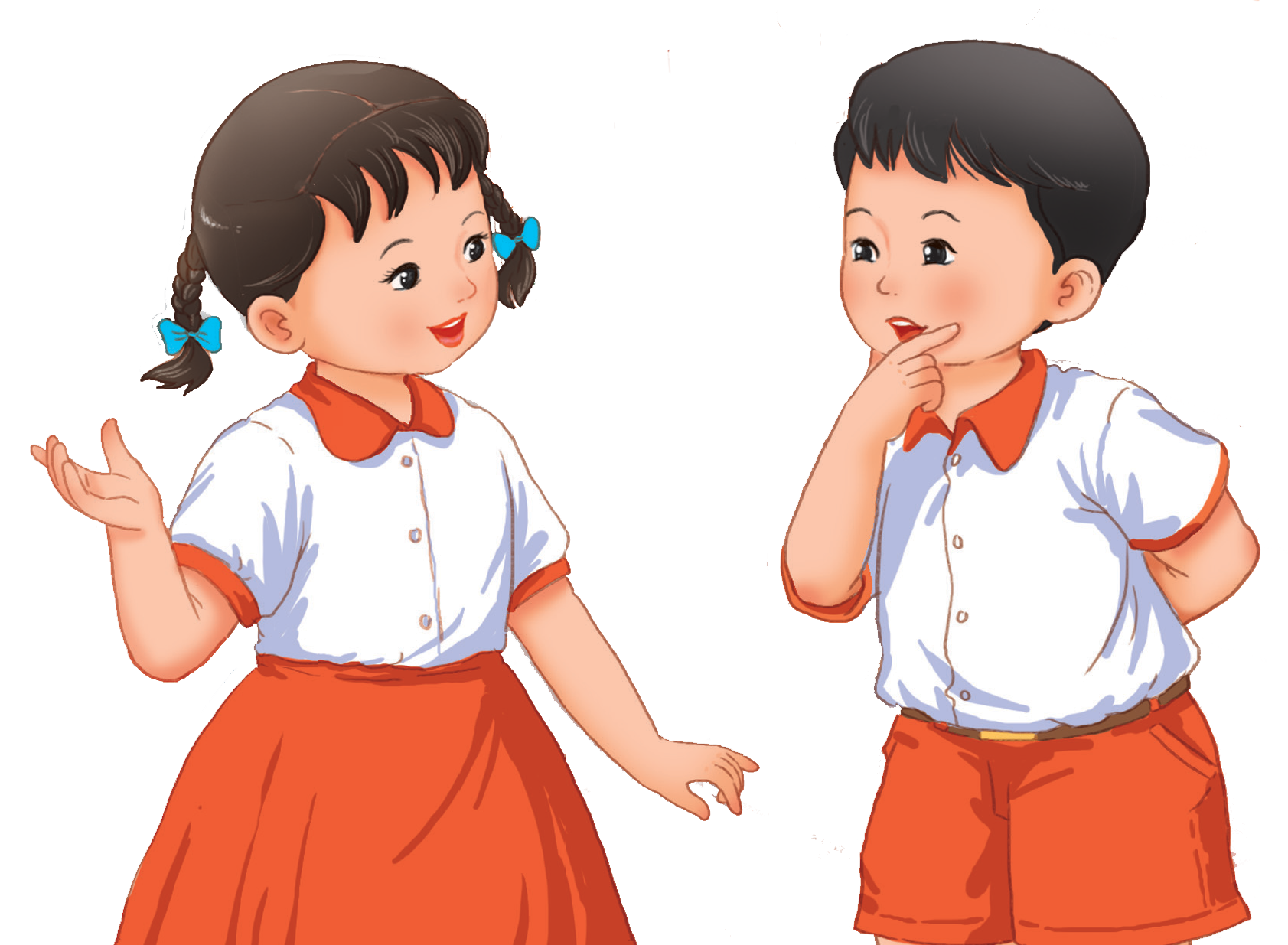